Velocity-based event detection using downhole DAS arrays - examples from SAFOD
Ariel Lellouch
In collaboration with:
Siyuan Yuan
Zack Spica 
Biondo Biondi 
William L. Ellsworth
Overview
Motivation
The SAFOD DAS array
P/S velocity analysis using earthquakes
Comparison with interferometry and downhole geophone survey
Automatic event detection method
Velocity-based
Comparison with USGS catalog
Conclusions
2
Motivation
Conventional seismic monitoring is challenging
Surface receivers – low S/N
Continuously recording arrays 
Sparse arrays – hard to follow seismic phases
DAS has emerged as a promising alternative
Goal - utilization of array-based seismology using downhole DAS
Detection, location, characterization…
Seismic velocity is helpful
3
[Speaker Notes: Shorten text or do a layered version]
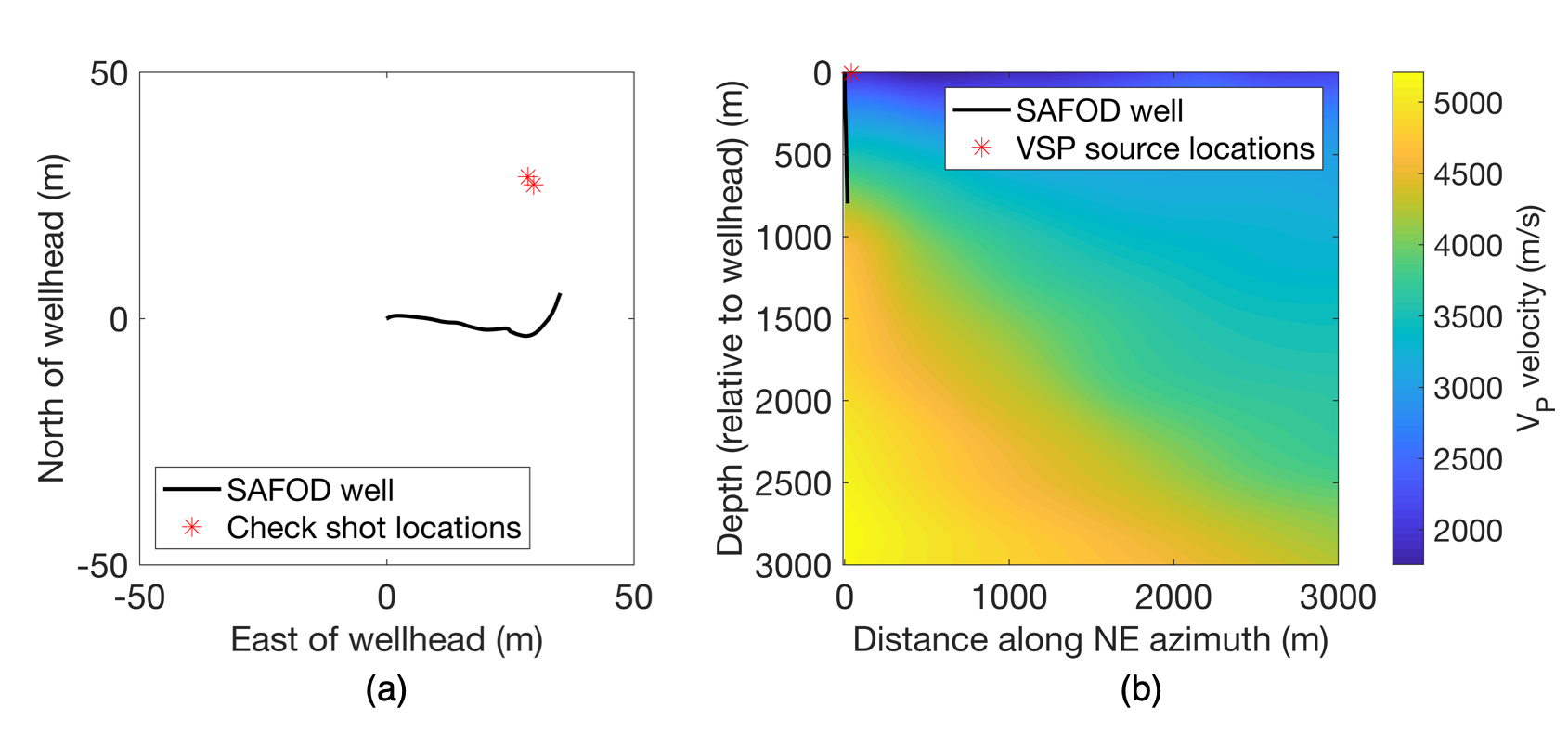 SAFOD DAS array
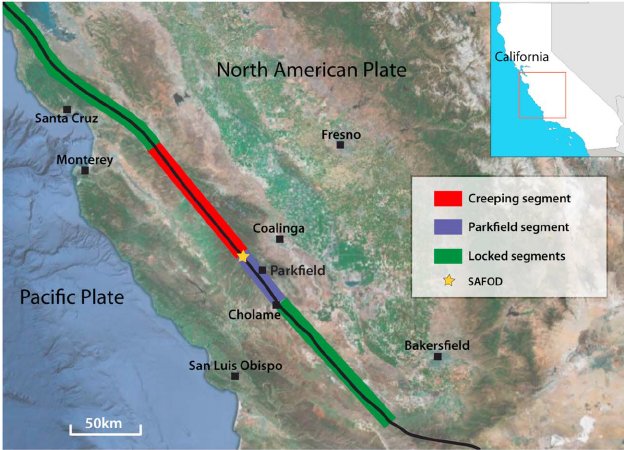 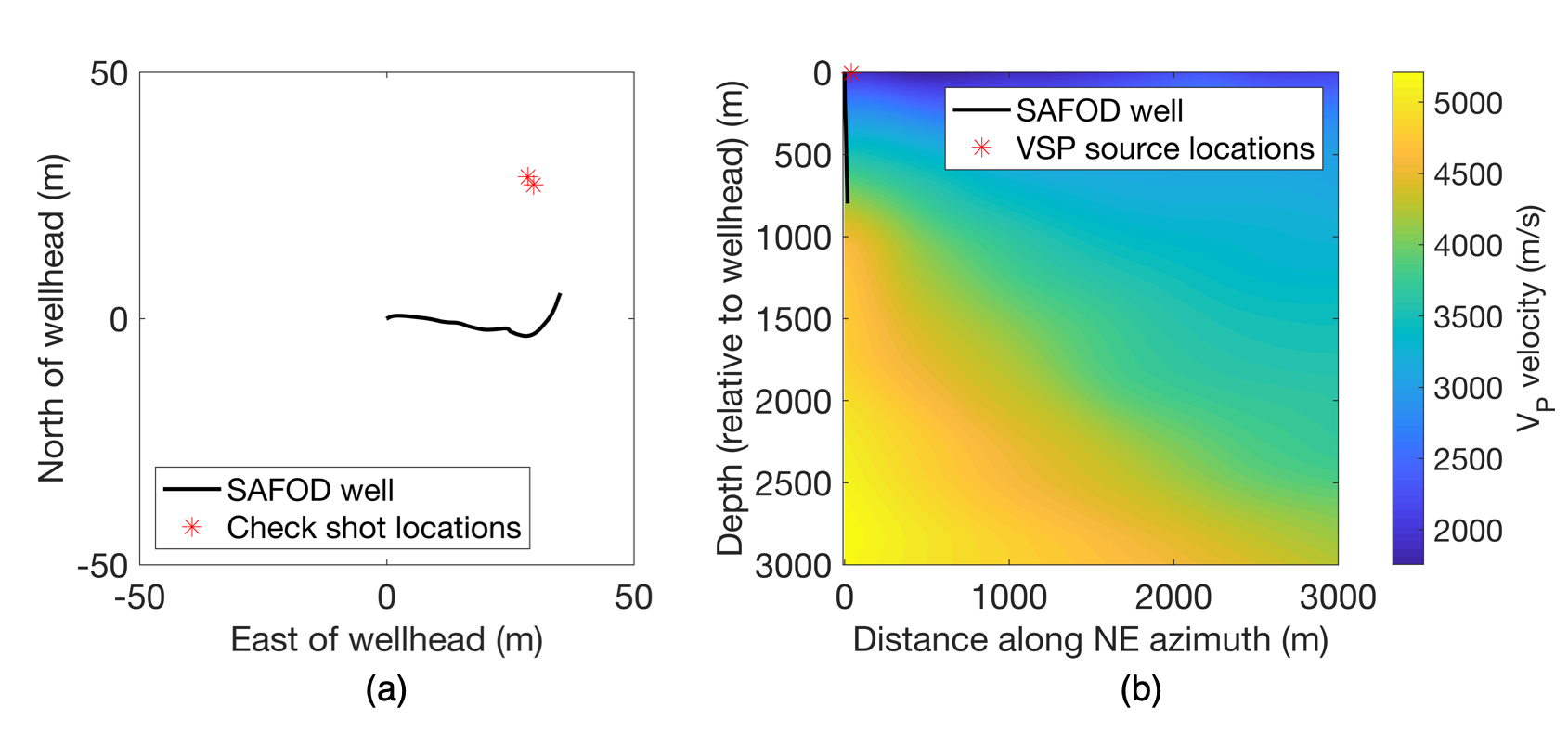 Richard et al, 2013
4
About 20 days of recording, June-July 2017!
What is DAS?
5
Near-vertical earthquakes
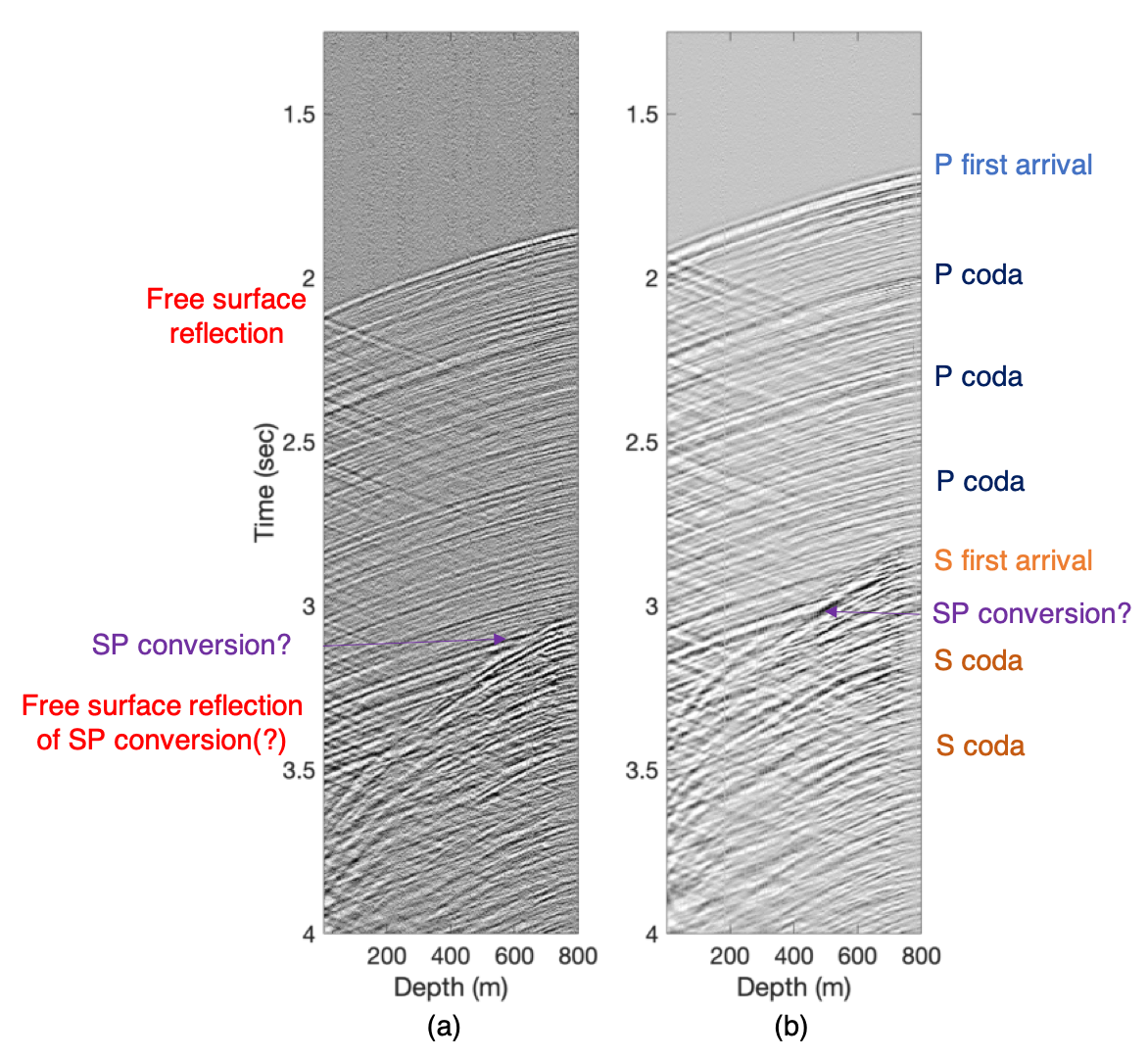 Velocity increases with depth -> incidence angle tends to vertical
Simple pre-processing
Median value removal
Down-sampling
Noisy channel auto-muting
Visible, coherent first breaks
Coda waves have similar moveout
S arrivals are harder to separate
Converted modes?
Interference with P coda waves?
6
”Conventional” geophone
Velocity analysis using earthquakes
7
Travel-times estimation
First break picking
Many (many) different algorithms
STA/LTA, Coppens, Entropy maximization…
We use a dynamic programming approach (maximum energy path)
Requires fine-tuning
We match the nearest previous zero-crossing
Manual trace editing (for S-waves)
Slant-stack decomposition
Implemented in time domain
Computes semblance
Window size choice in both time and depth
8
First break picking – P phase
9
Slant stack decomposition – P waves
275-425 m
650-800 m
0-150 m
Computed for overlapping windows
1-channel overlap
High semblance indicates local velocity
Each panel is picked 
Yields continuous model
Where to pick semblance panels?
10
S waves: interference/conversions
11
S-wave picking
Trickier than P
Workflow:
Moveout-correction using P velocity
FK filtering (remove zero and negative components)
Approximate S moveout correction
Consistent phase picking!
Manual adjustments…
Downhole arrays are especially beneficial for S processing!
12
Full processing flow
13
S-waves - easier in the slant-stack domain!
14
Interferometry using ambient field
Using 1-day data records
Surface virtual source vs. constant distance
Stacking correlations 
Repeated for different days
15
Conventional check-shot processing
Not really 1-D 
Compensated by Euclidean distance calculation
Straight rays
Near field effects
No S-waves energy
Different sampling (~15m)
Smoothing operators are equivalent
16
Summary – estimated velocities
Good agreement between picking and slant-stacks
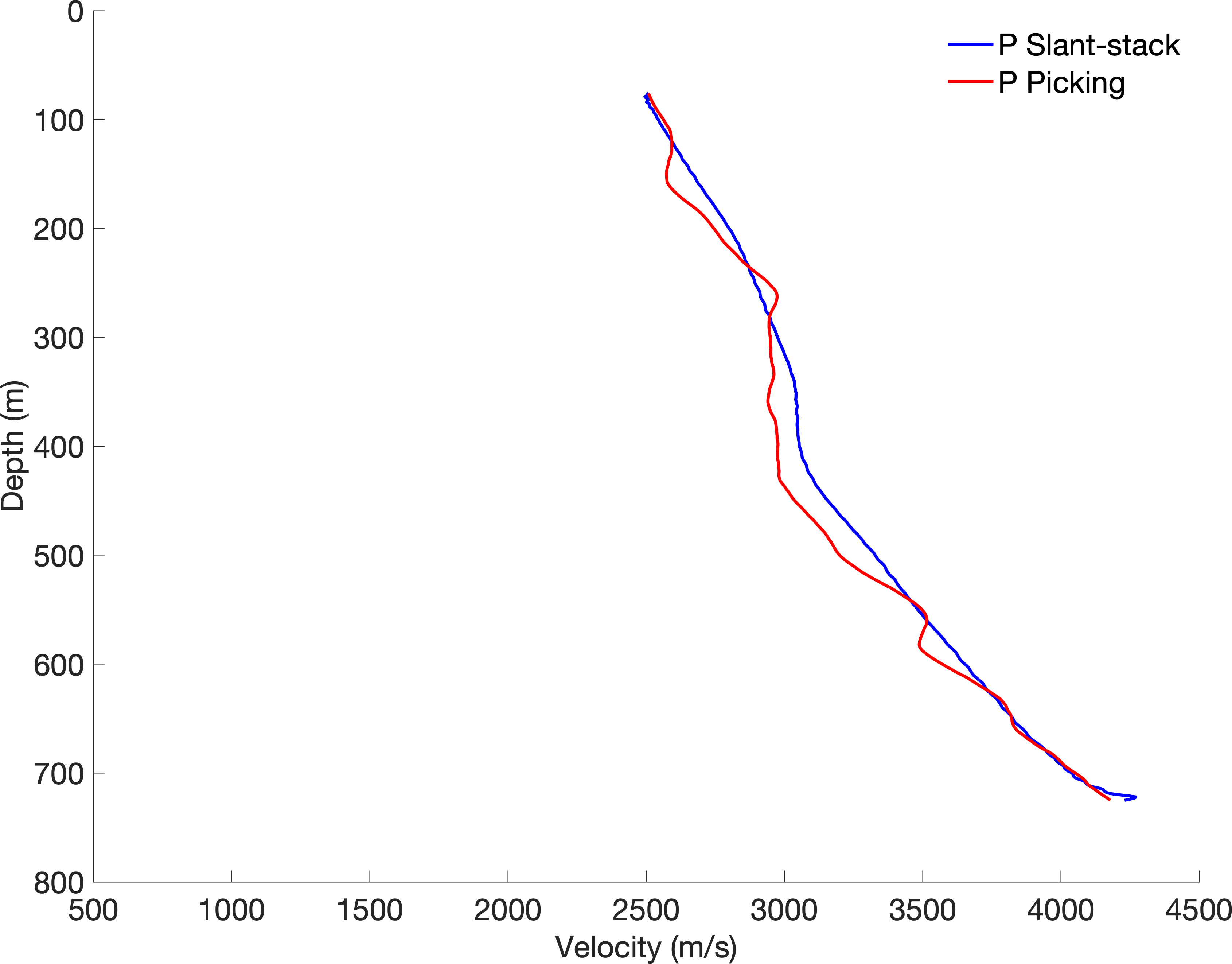 17
Summary – estimated velocities
Good agreement between picking and slant-stacks
Matches check-shot processing
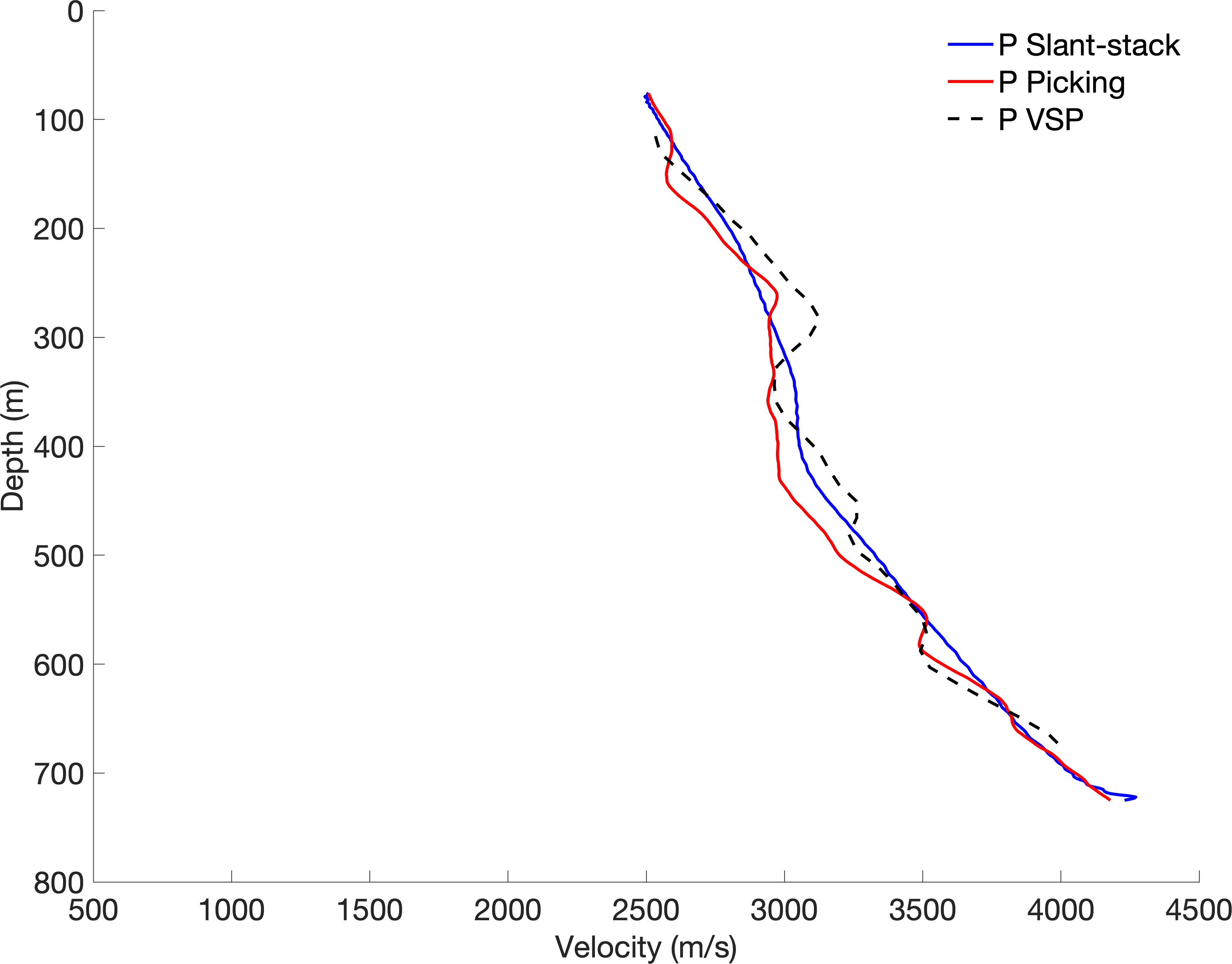 18
Summary – estimated velocities
Good agreement between picking and slant-stacks
Matches check-shot processing
Geological structure
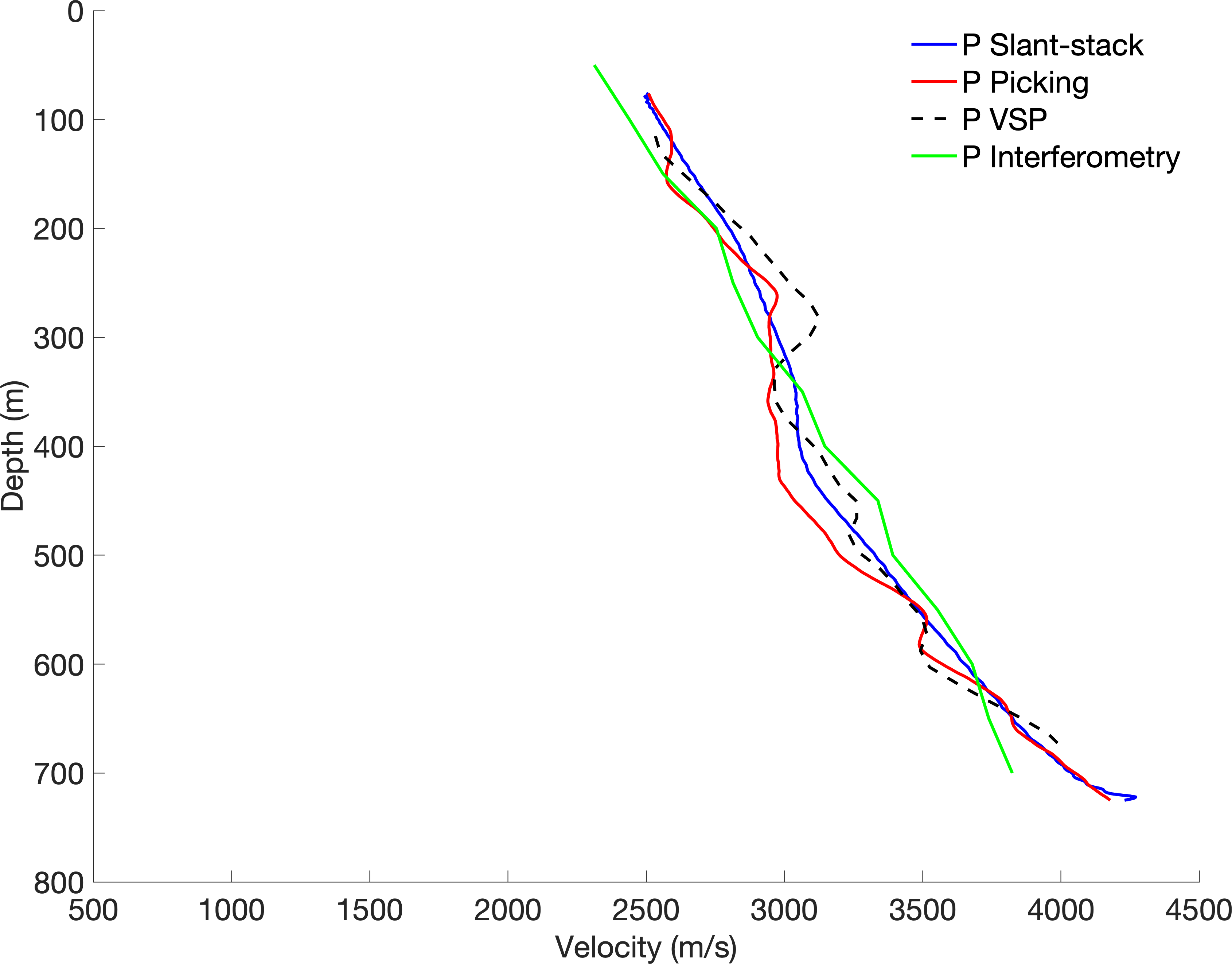 19
Summary – estimated velocities
Good agreement between picking and slant-stacks
Matches check-shot processing
Geological structure
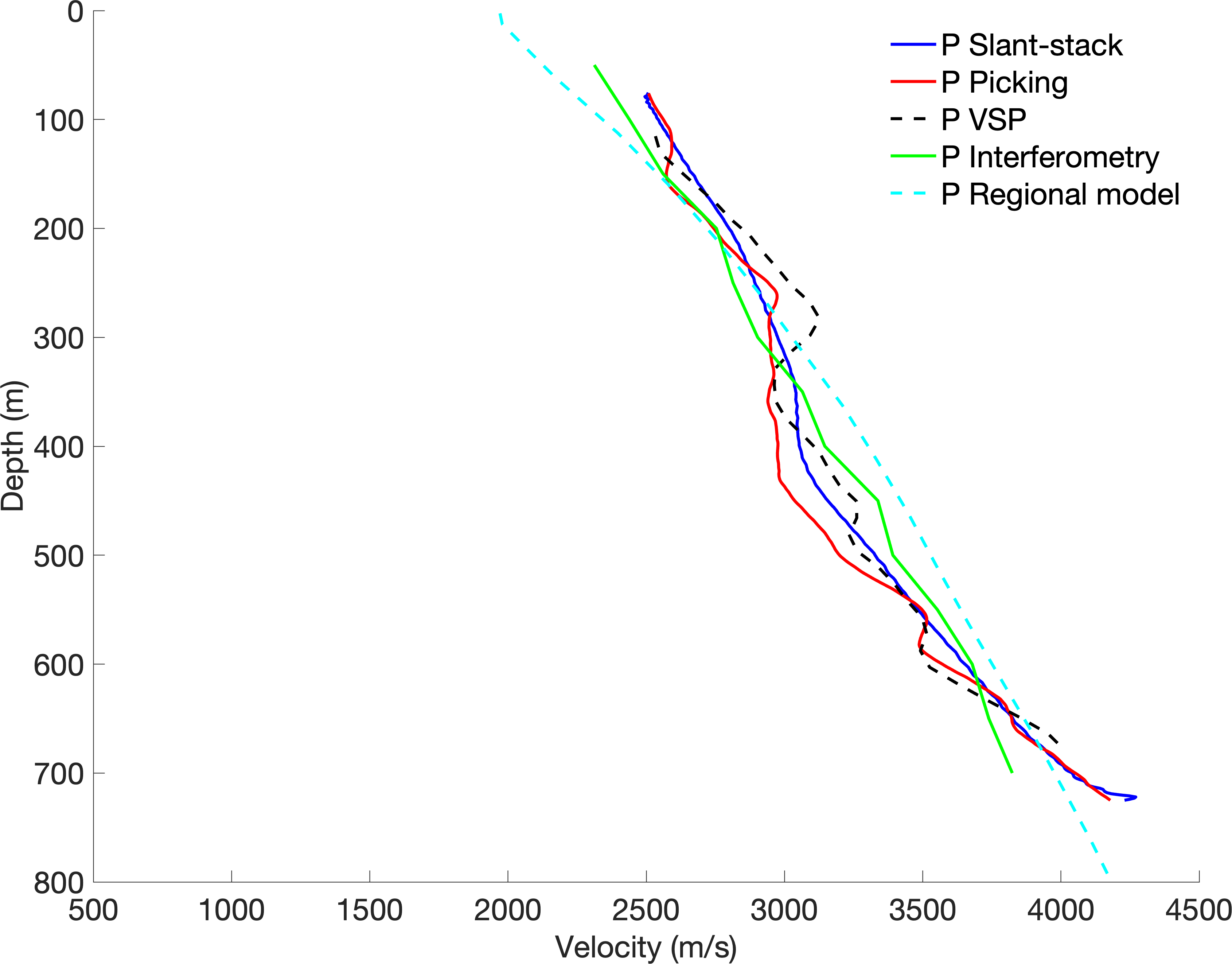 20
Summary – estimated velocities
Good agreement between picking and slant-stacks
Matches check-shot processing
Geological structure
S follows same structure
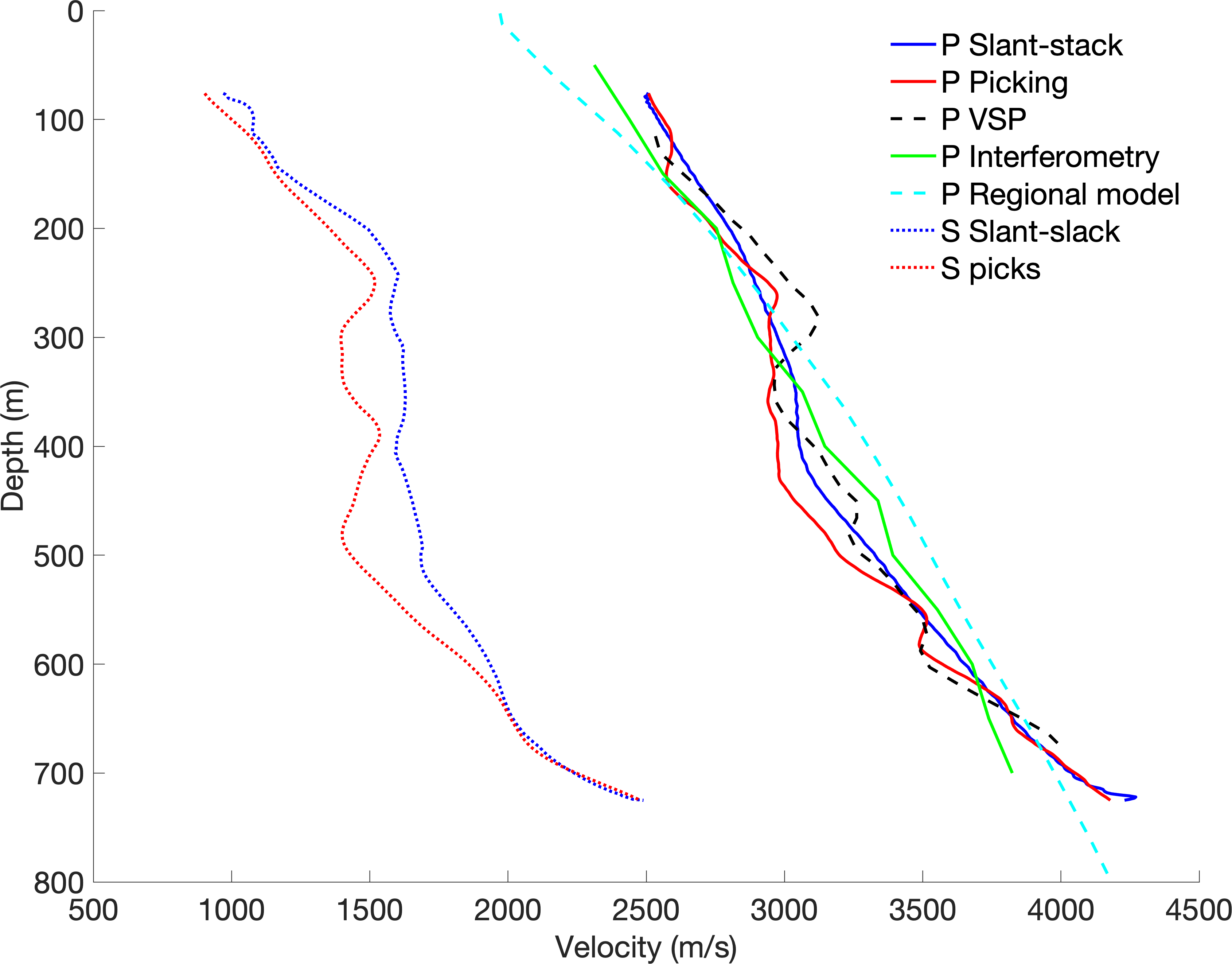 21
Summary – estimated velocities
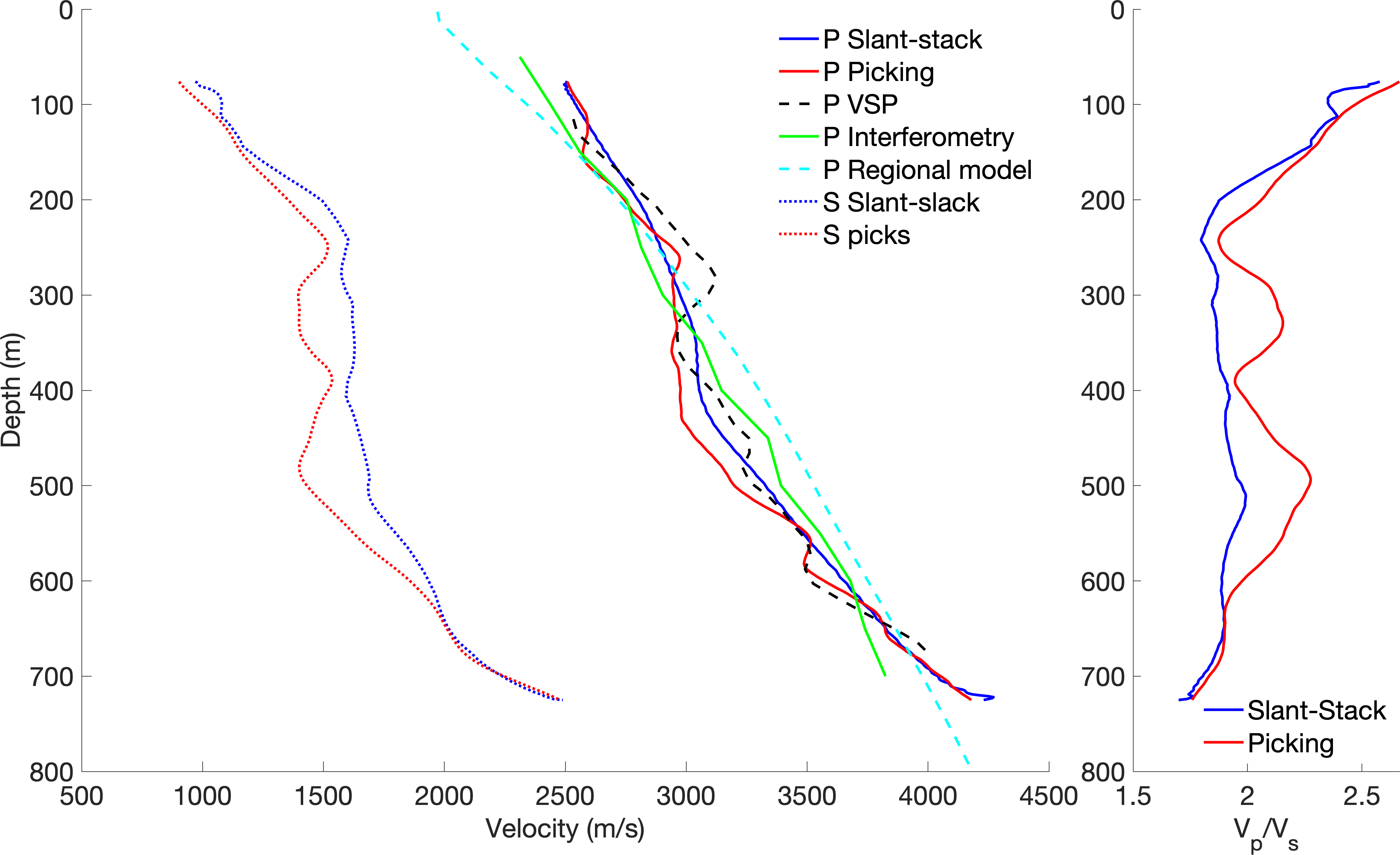 22
Different wavelet
High amplitude
23
How can we use this for detection?
24
Incidence angle effects
25
Incidence angle effects
Manually aligned
26
Moveout differences!
Different earthquakes, similar moveouts…
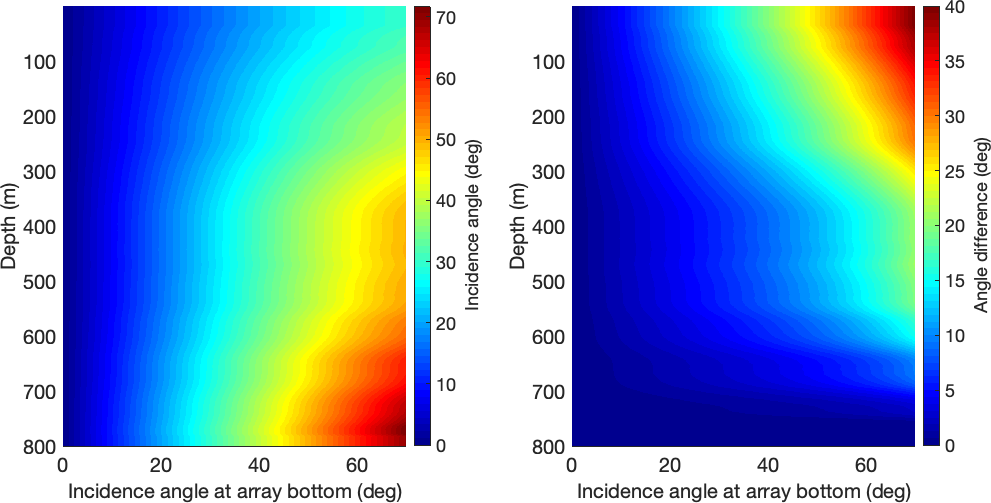 27
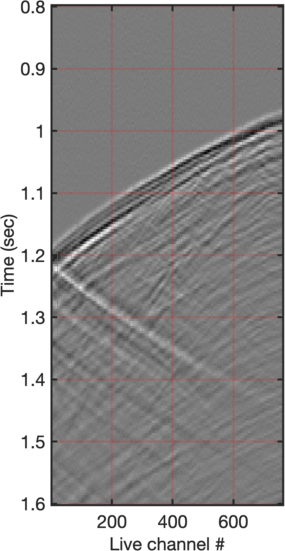 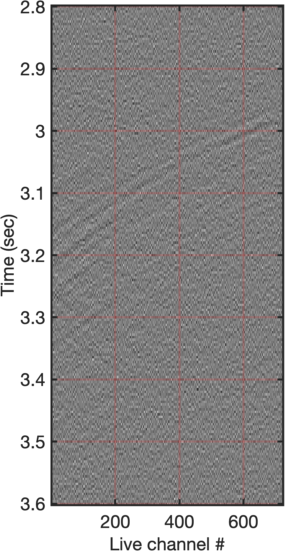 Input data
S=0.661
S=0.792
S=0.031
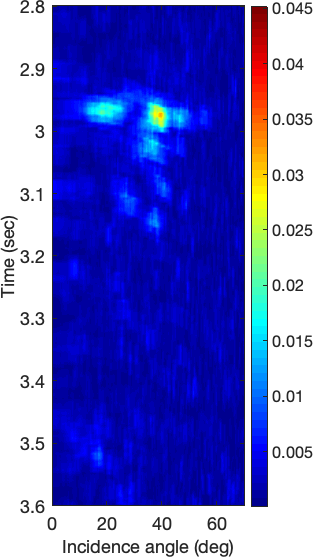 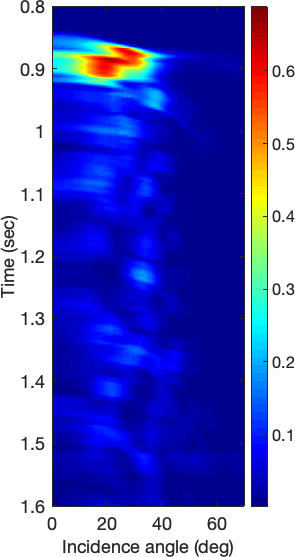 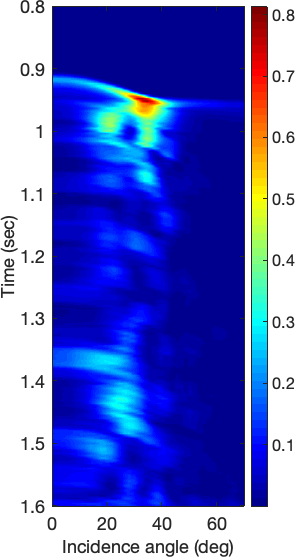 Constant angle
29
S=0.689
S=0.814
S=0.045
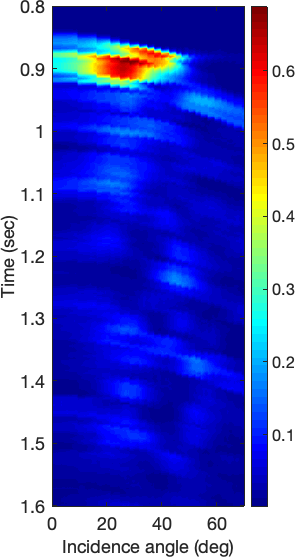 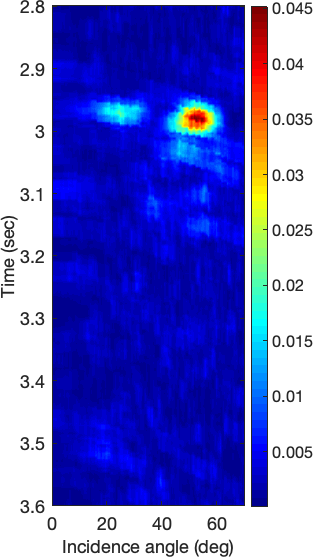 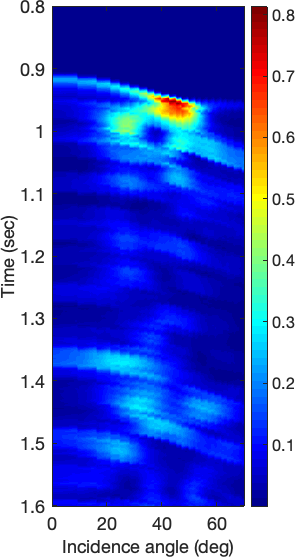 Variable angle
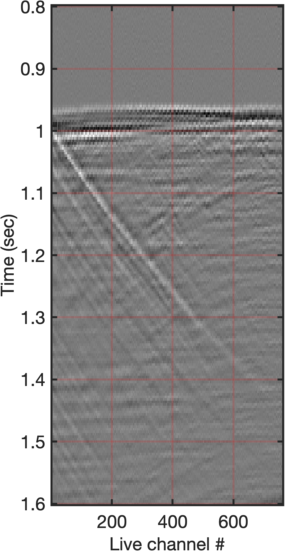 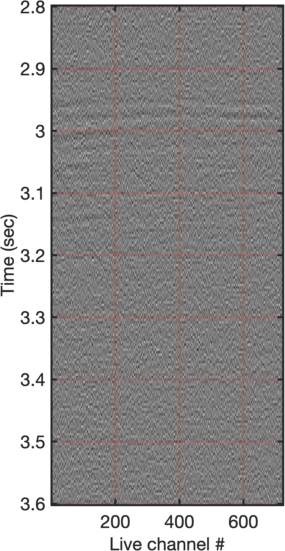 Constant angle
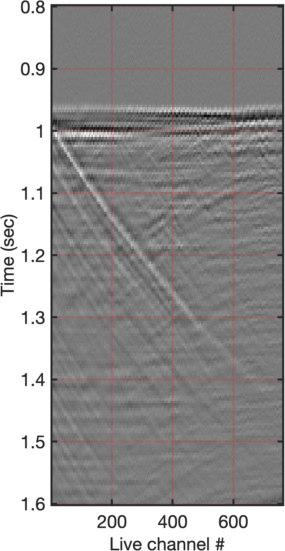 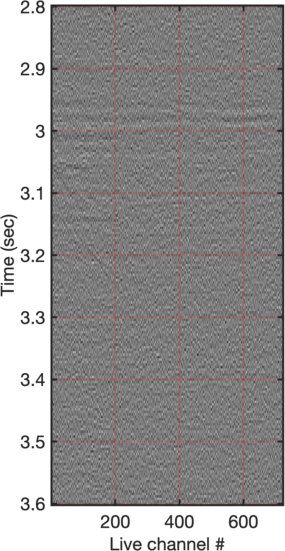 Variable angle
Detection results
* Manually-overidden false alarms not shown here
33
Uncatalogued event!
34
Uncatalogued event!
Low signal-to-noise
Visible P and S phases
Short P-S difference – close event (5-7km)
M<~0
Definitely an earthquake…
35
Conclusions
Downhole DAS arrays are useful
Velocity estimation
Event detection
Velocity-based filters are extremely powerful (if designed correctly)
Can significantly help with S-waves analysis (of all sorts)
High-fidelity event detection 
On-the-fly data classification?
36
Questions?
ariellel@stanford.edu (for longer questions)
37